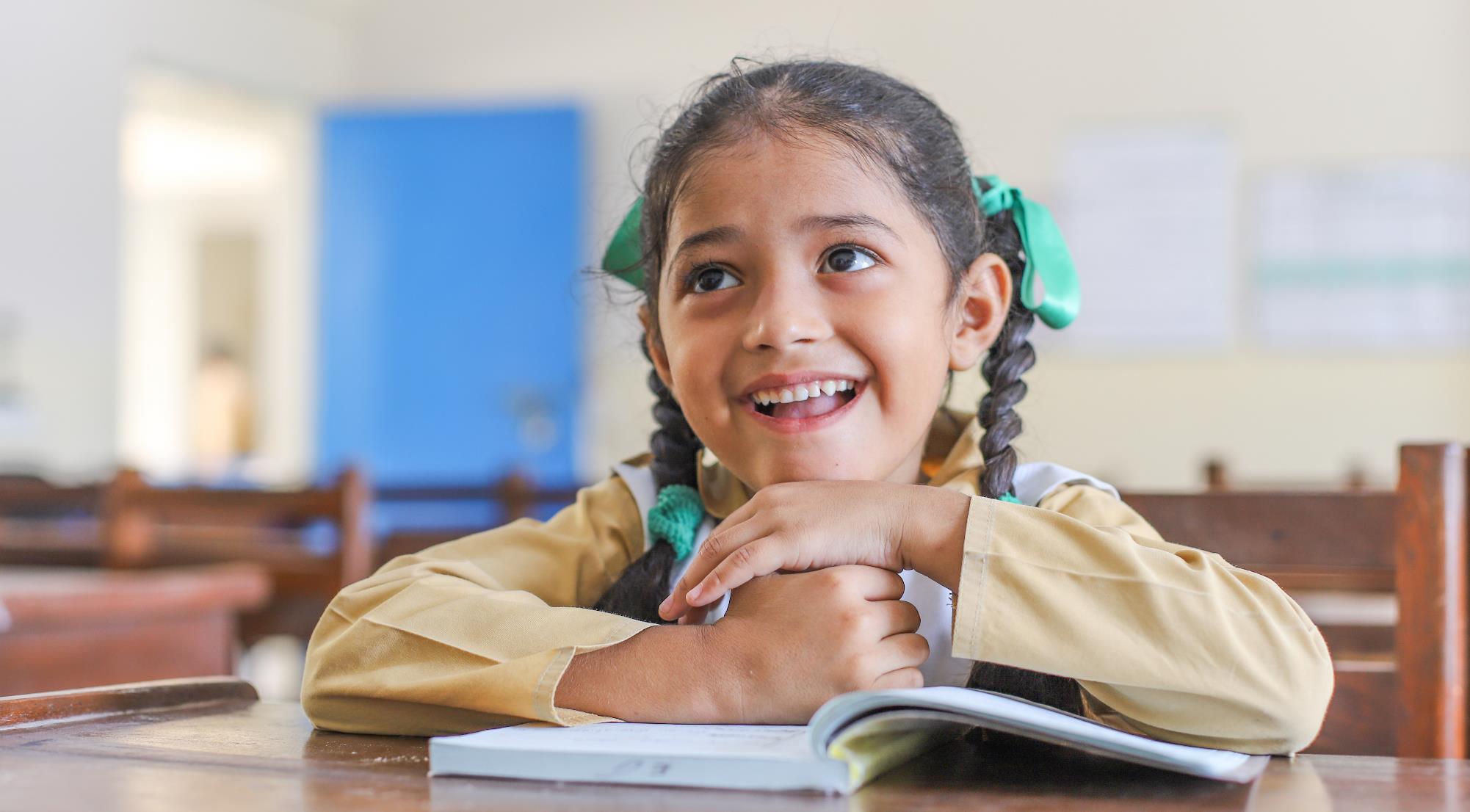 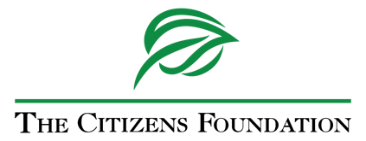 Digital Literacy Programme (DLP)
1
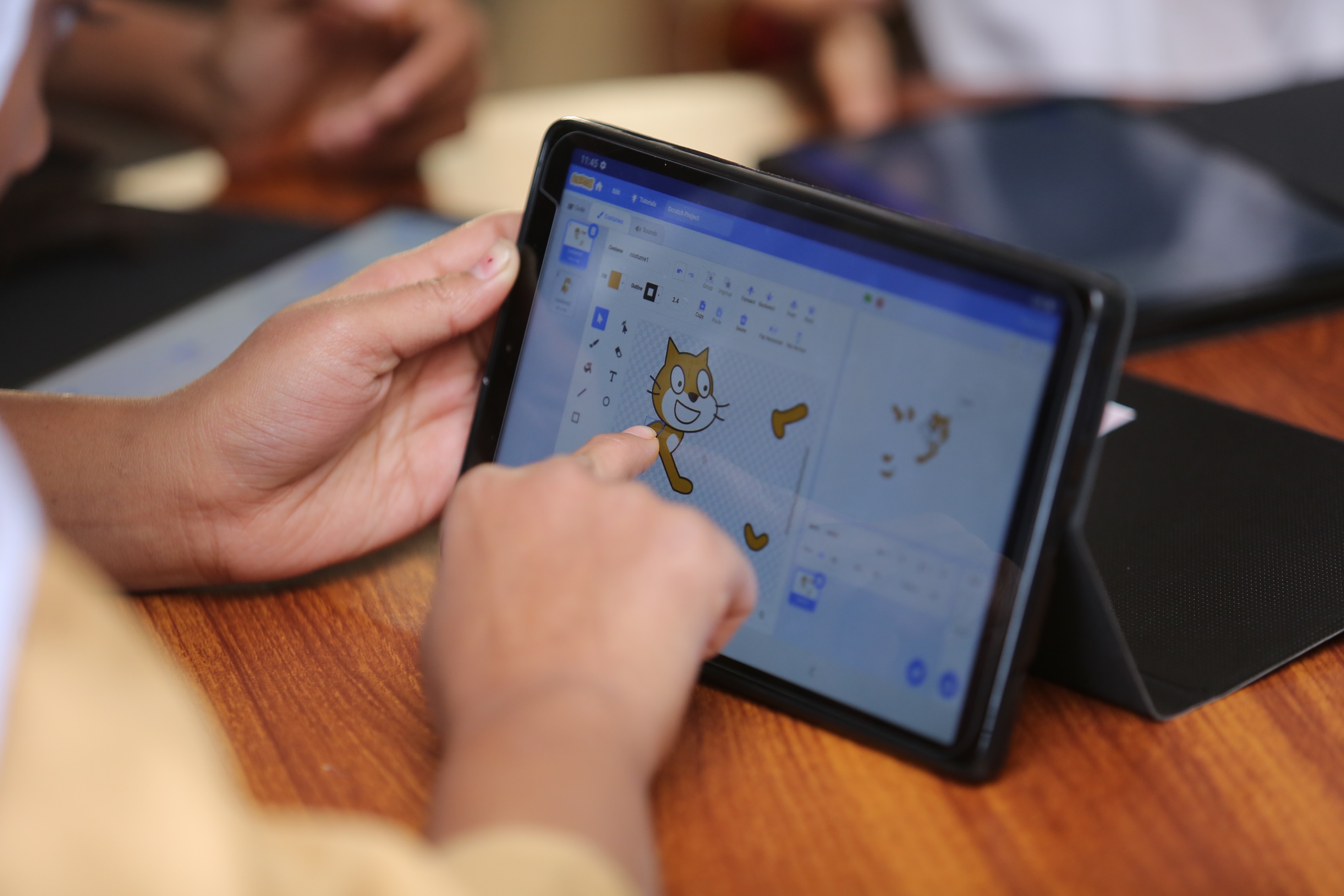 Digital Literacy Programme
Country Context
Pakistan has ranked lower than India, Iran, Sri Lanka and Bangladesh on the Inclusive Internet Index of the Economist Intelligence Unit, placing 68th out of 86 countries surveyed

Pakistan has the second lowest score in the digital literacy environment indicator

Digital Pakistan Policy 2017 vision for Information and Communication Technology (ICT) Education is:
Enhance Primary & Secondary School students capability to construct, hypothesize, explore, experiment, evaluate, foster logical thinking, problem solving, persistence and collaboration by encouraging next generation computing and analytical curricula and ICT tool adoption programs
Curriculum Context
Computer Studies teaching in Pakistan usually encourages rote memorization of instructions and definitions for examinations
The content is outdated with focus on learning hardware connections and understanding softwares which are not the best suited for 21st century skills enhancement
In some areas, teachers struggle to use a computer independently
Employers in Pakistan struggle to find employees with technological and problem solving skills 

Technology is dynamic and evolving rapidly. The tools we teach students to use today may be obsolete in ten years. It is necessary to teach students how to navigate digital tools on their own and how to use technology for solving real-world problems
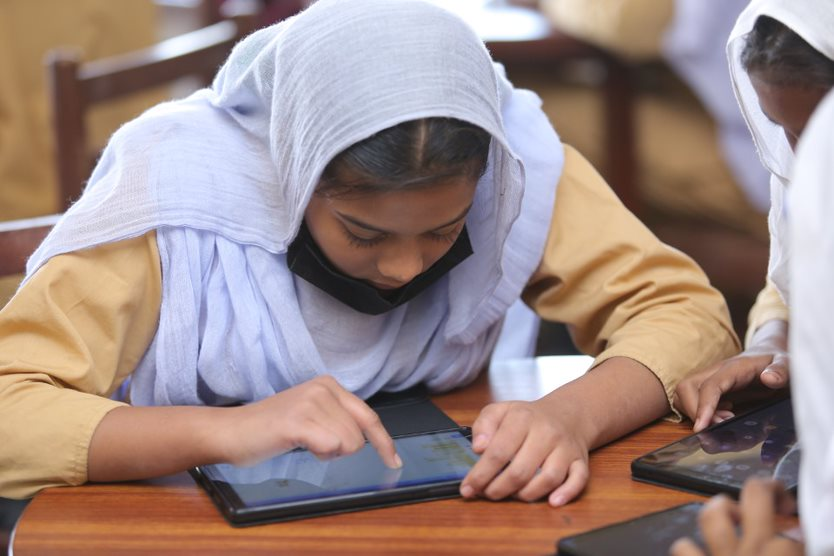 Goal:
To develop a comprehensive computer studies curriculum and infrastructure that enables students to use digital tools and be prepared for the computing-intensive world.

To implement the new curriculum, TCF aimed to revamp its 260 computer labs in secondary schools serving 40,000 students.
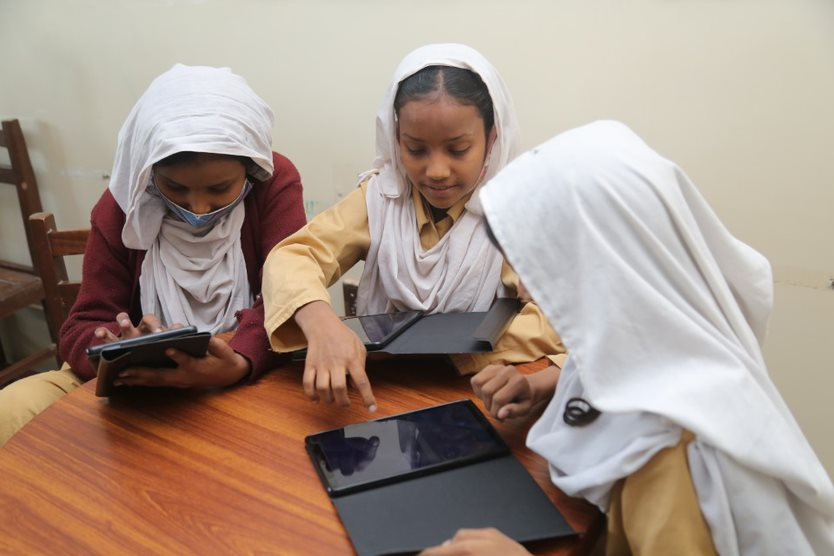 DLP comprises of tablet-based learning and is facilitated by teaching through a large screen.

Key features of the curriculum:
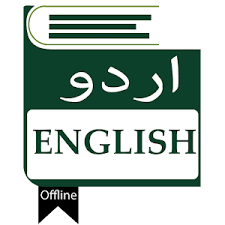 To develop a comprehensive computer studies curriculum and infrastructure that enables students to use digital tools and be prepared for the computing-intensive world
Bilingual Textbooks
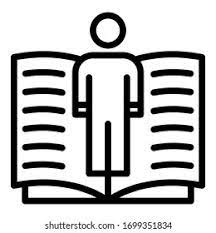 Scripted Textbooks
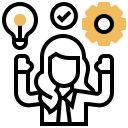 Teacher Capacity Building
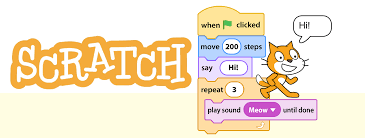 Coding from Scratch
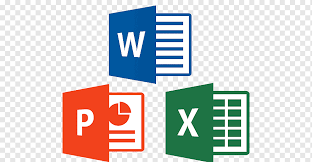 MS Office Skills
Important Components of the Digital Literacy Programme
Students are able to develop their 21st century tinkering skills (learning, exploring and becoming comfortable with technology), logical thinking skills (develop problem solving skills & pipeline logical reasoning) and programming skills (design digital solutions to problems)
Opportunity for individual practice compared to the group practice that students get in the current computer labs which are set up
Tablet can provide an opportunity for 1-1 learning across critical subjects beyond DLP within the secondary schools 
Repair downtime will be minimal as the tablet is more quickly replaceable than resolving issues for non-functioning computers
Cross-curriculum link with other subjects, especially Mathematics & Science
6 Strands of TCF’s Digital Literacy Programme
Inside TCF’s DLP Lab
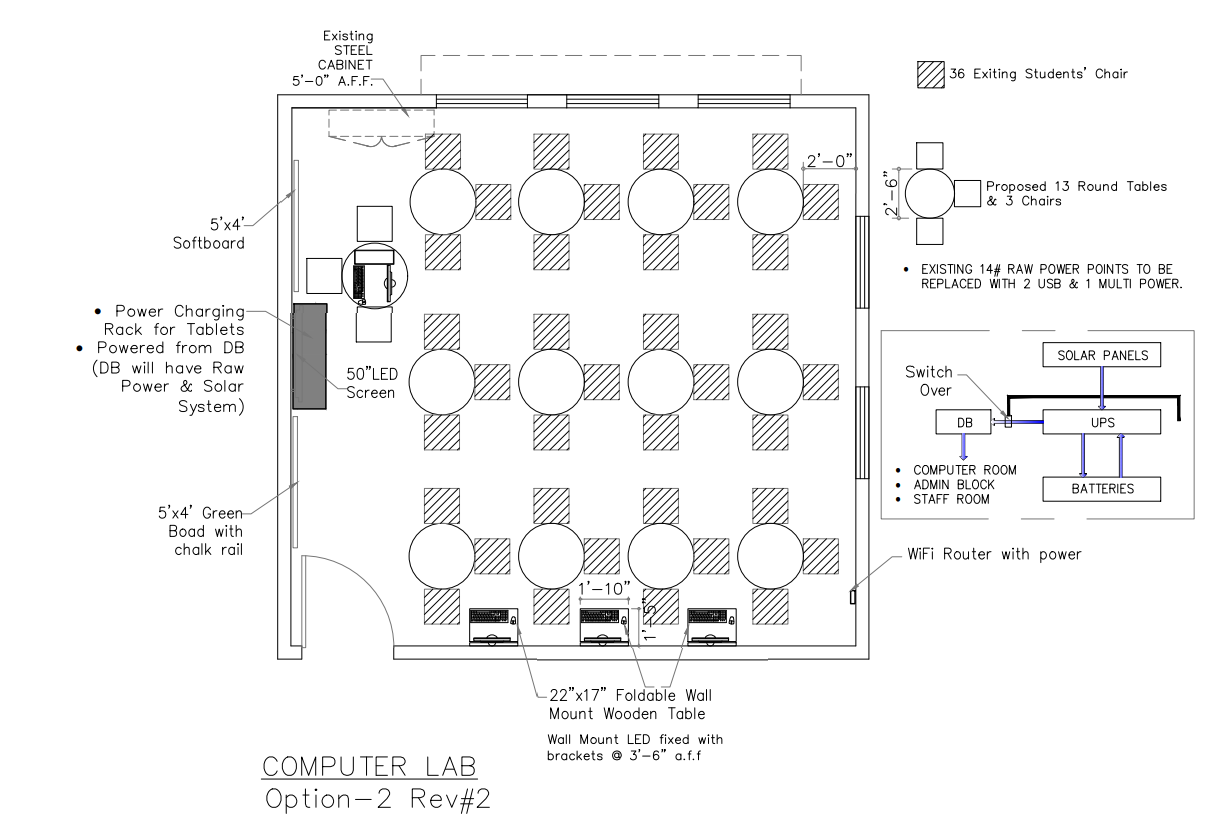 Key features of the lab:
Round tables with 3 chairs per table for students to sit together in a peer-learning model (each student has their own individual goals but they learn from other students in a comfortable group setting)
42 tablets (39 for the students, 1 for the teacher and 2 backup)
Green Board
White Board
LED Screen
3 Desktop computers (to familiarize students with desktop computers since they are expected to use it in their Board exams)
Storage cabinet with lock and key for storing tablets
Charging devices
Speakers
Dongle to connect LED with table
ABIC Framework implemented:
Anticipation – revising old concepts + introducing new ones using real life examples
Building Knowledge – immediate practice of the students on the concepts learnt. Transition between tablets and teacher’s lesson takes place through multiple hand gestures
Independent Practice – each student has access to a tablet on which they immediately practice the concepts taught and then discuss with their peers and the teacher
Consolidation – review of the concepts taught in the class to understand where the students are by the end and helps the teacher plan effectively for the next lesson
Journey of the Digital Literacy Programme at TCF
August 2023
2024-25
Roll-out of Grade 7 in remaining regions and Grade 8 in Southern regions
August 2022
Roll-out of Grade 8 in remaining regions
Roll-out of Grade 6 in remaining regions and Grade 7 in Southern regions of Pakistan
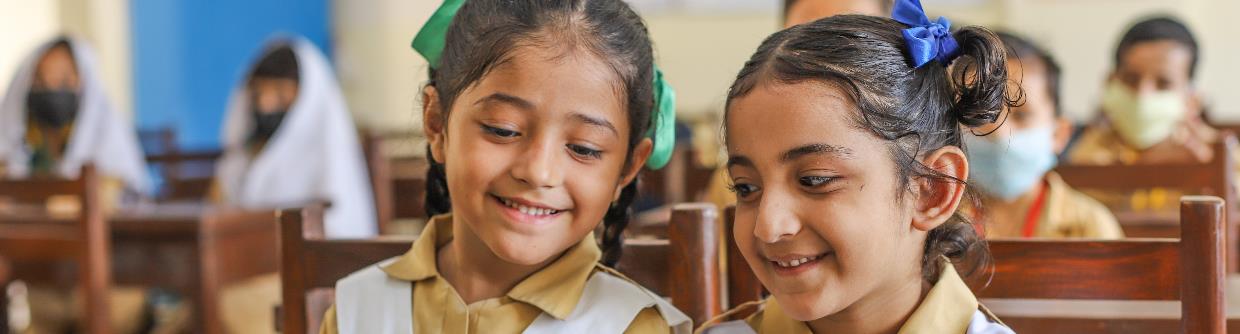 Funding Request
In response to the urgent and critical need to support the digital literacy and skills of children in Pakistan, we utilized our unrestricted pool of funding for the DLP. Your funding will play a crucial role in replenishing these resources, allowing us to not only maintain but also expand and enhance our current programs. The cost for 1 lab is USD 8,000. Currently we need funds for 100+ labs across Pakistan.
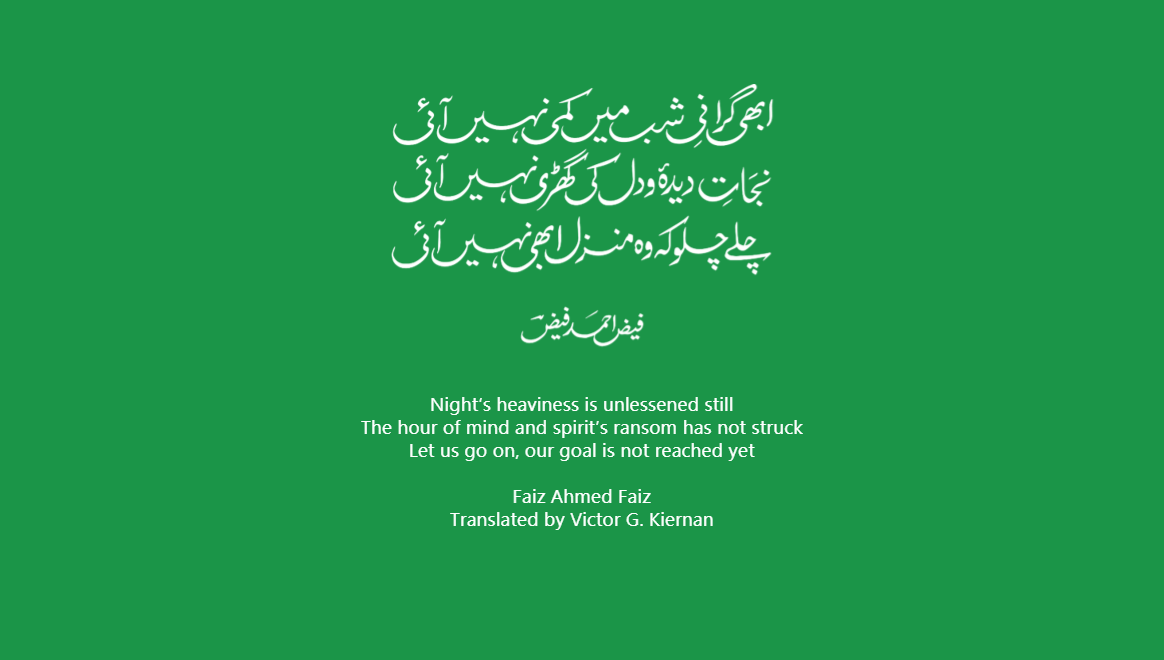